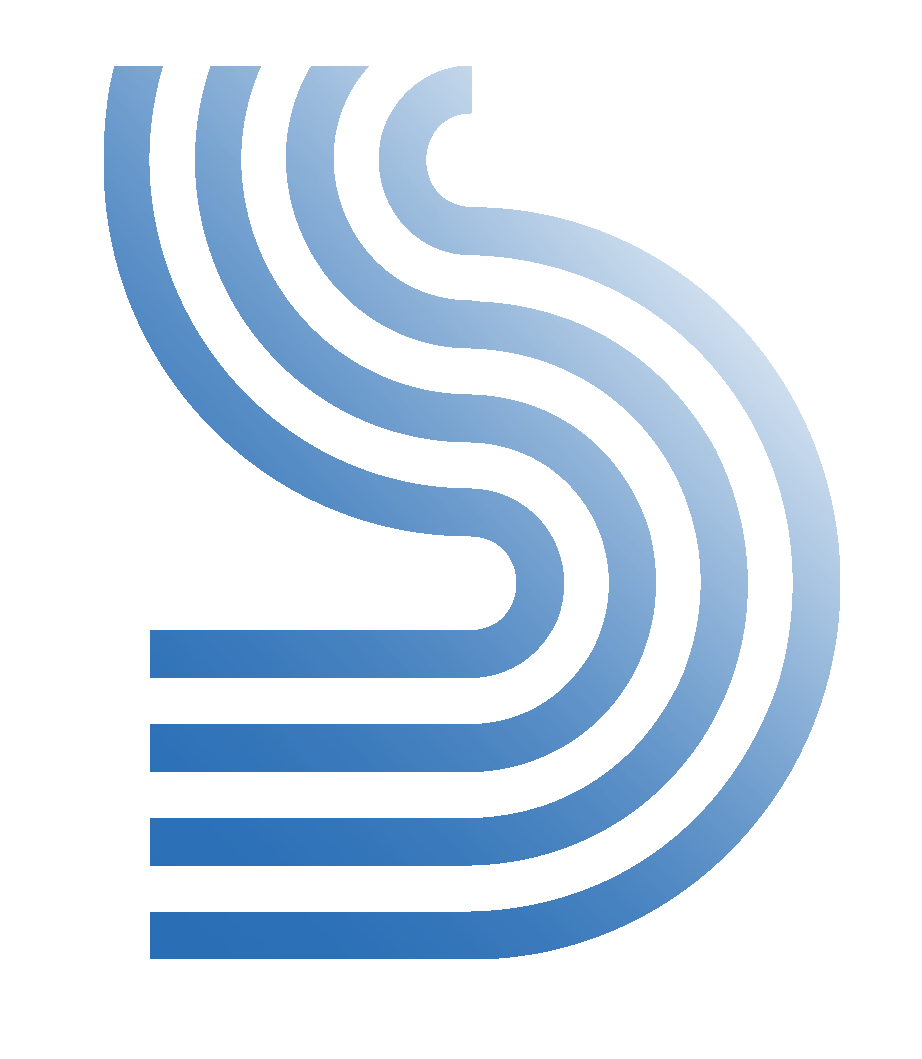 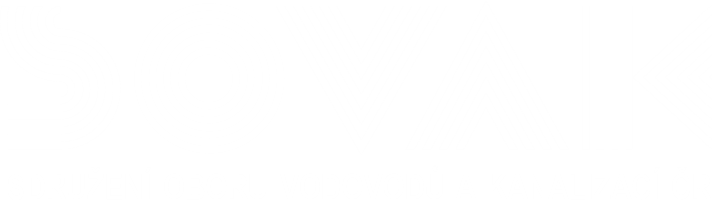 Staráme se o vodu…
Sdružení oboru vodovodů a kanalizací ČR, z.s.
www.sovak.cz
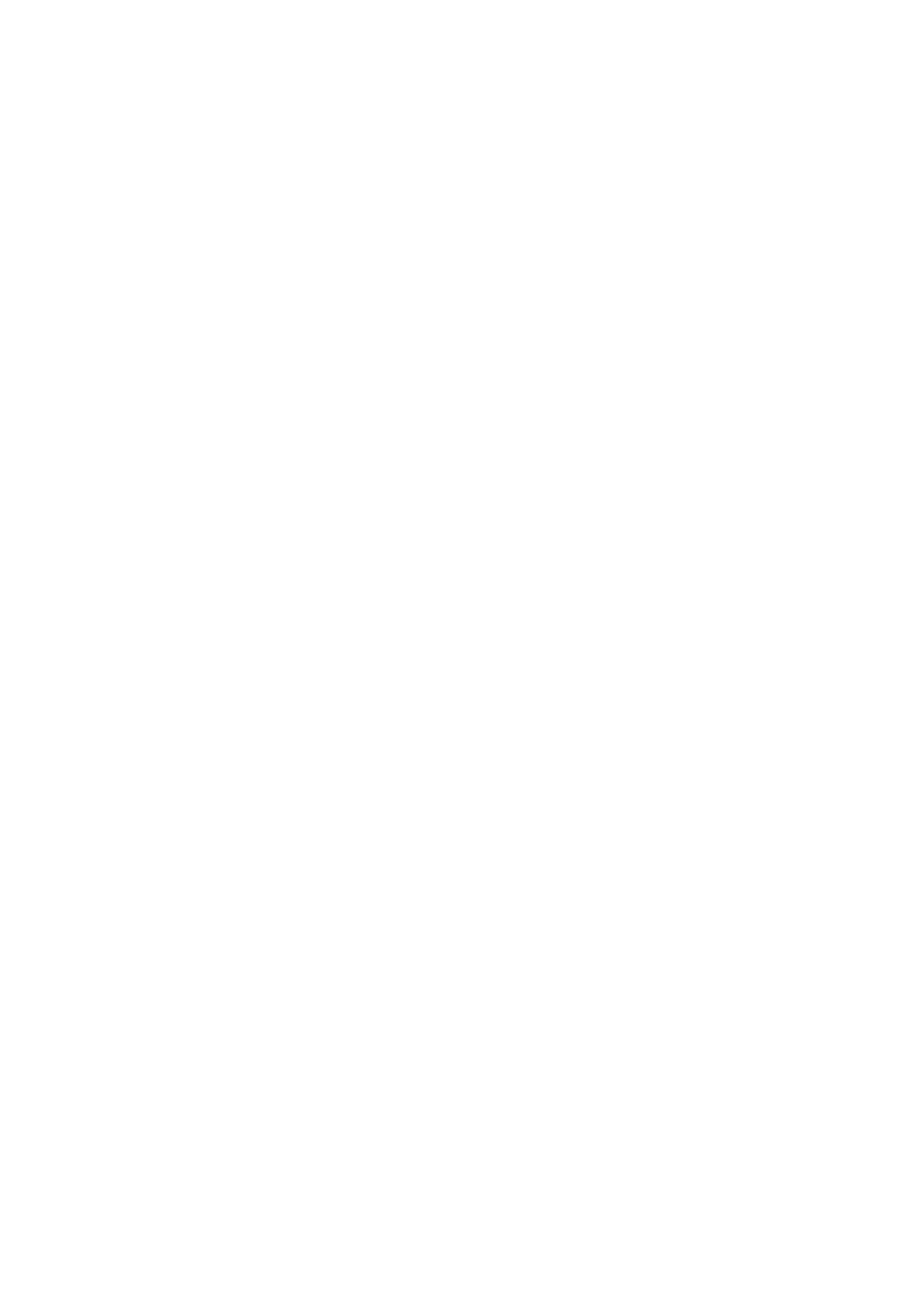 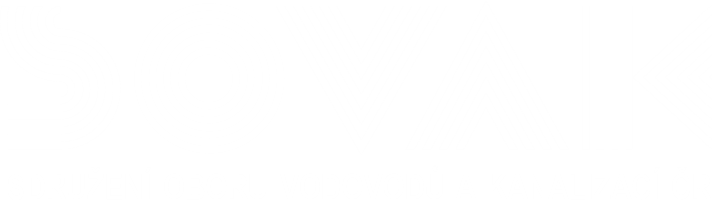 Světový den vody
18. 03. 2024

Ing. Vilém Žák
Ředitel a člen představenstva
Sdružení oboru vodovodů a kanalizací ČR, z.s.
www.sovak.cz
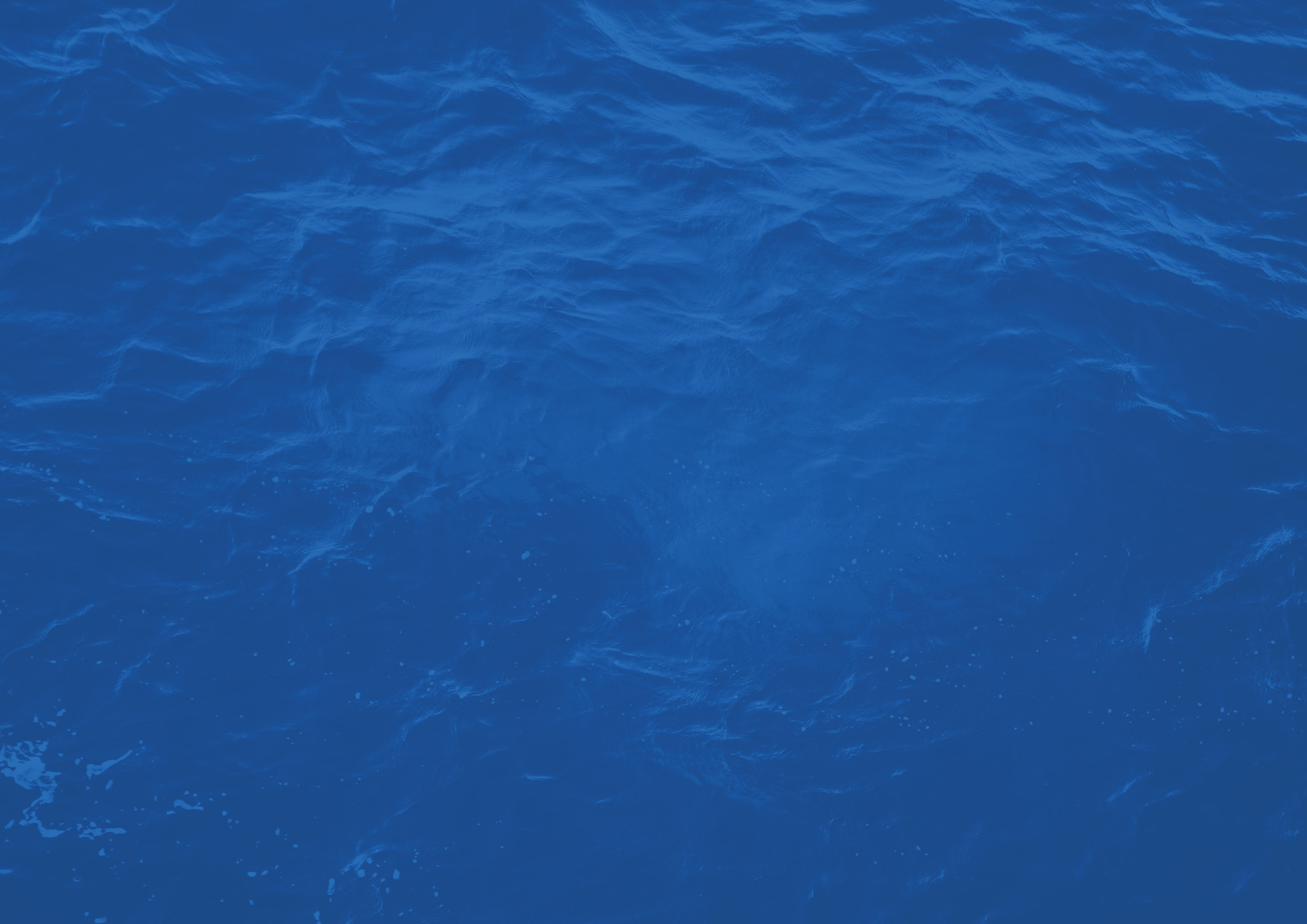 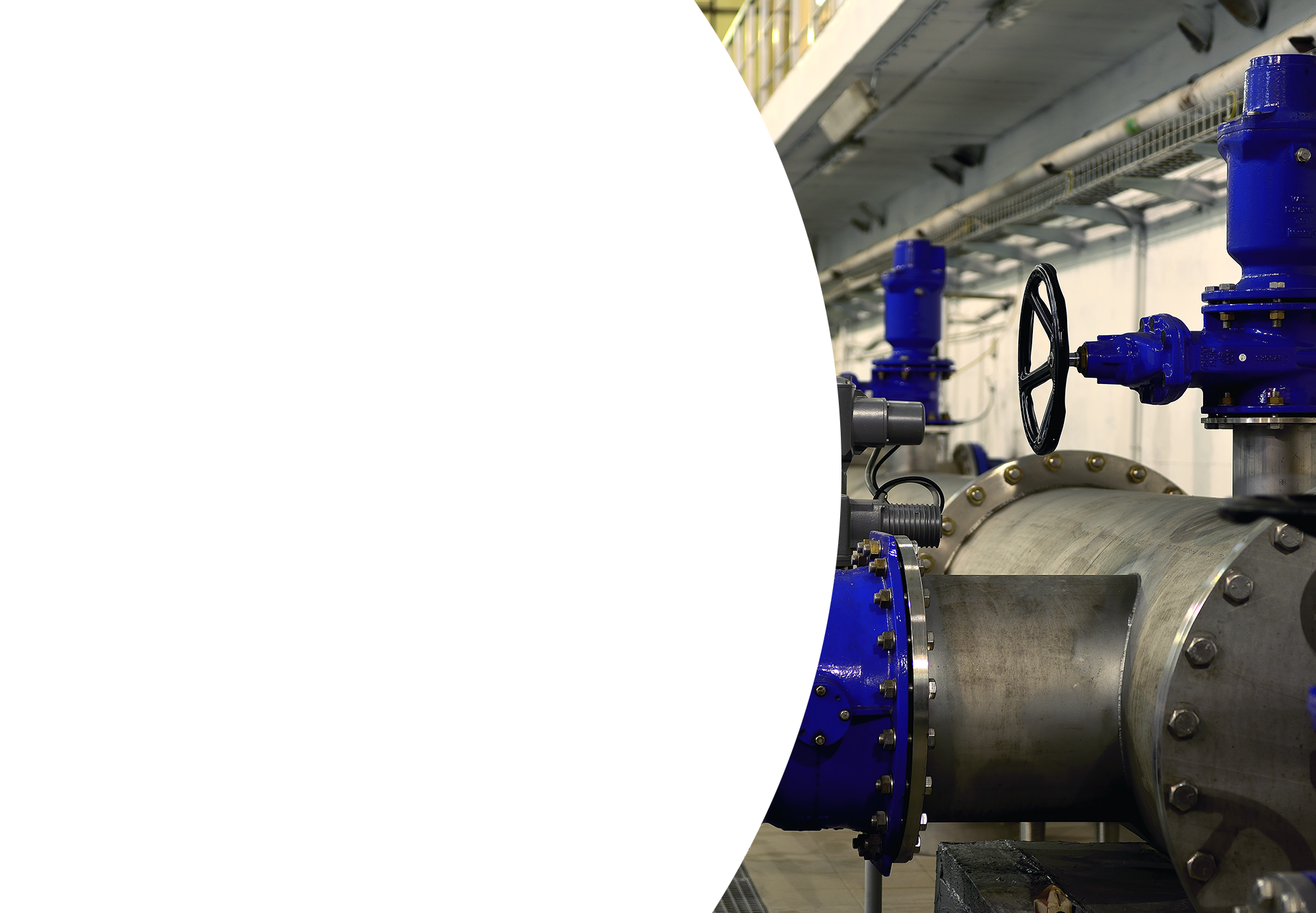 01
Kde je aktuálně vodárenství?
www.sovak.cz
Co má vliv na nakládání s vodou?
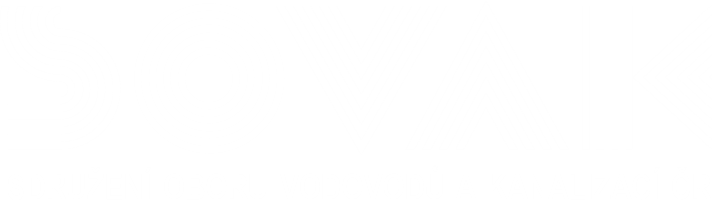 |  04
Sdružení oboru vodovodů a kanalizací ČR, z.s.  |  Praha
Aktuální výzvy oboru VaK v ČR
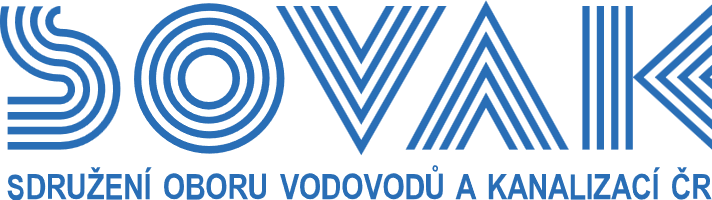 Obor, stejně jako celá společnost, musí reflektovat novou geopolitickou situaci. 

Nový pohled na zajištění bezpečnosti dodávek vody a odvod a čištění vod odpadních:
ochrana vodních zdrojů,
propojování vodárenských soustav,
fyzická i kybernetická bezpečnost,
posílení kapacity náhradního zásobování.
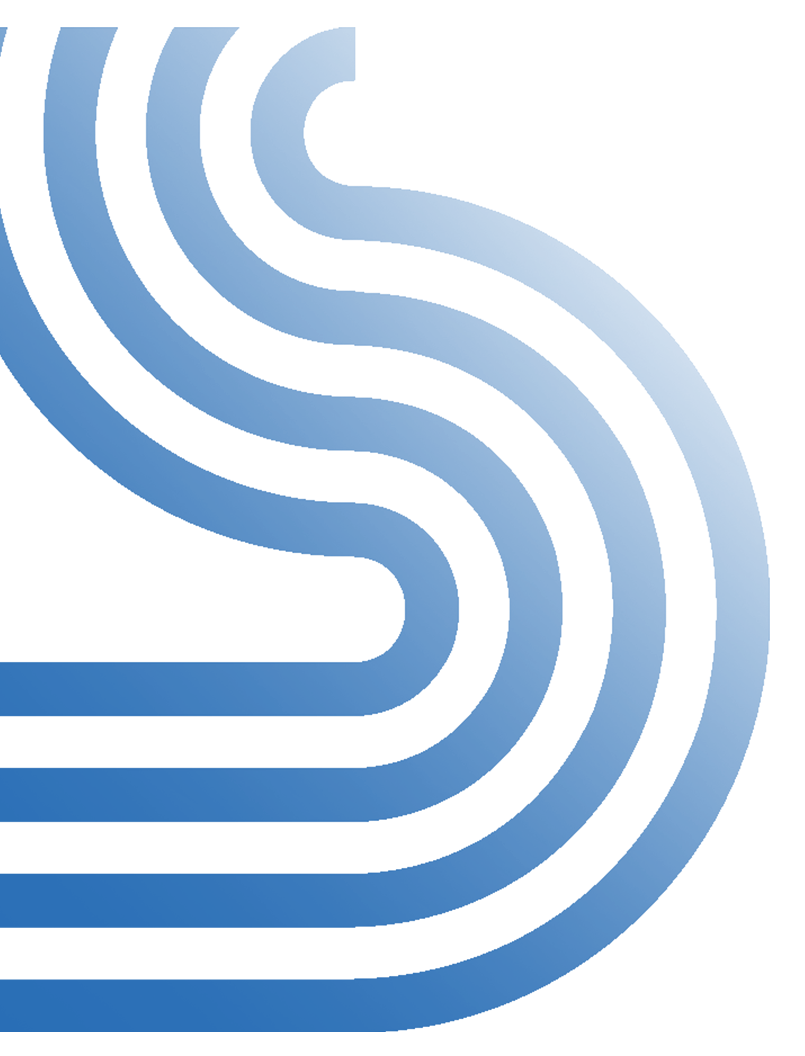 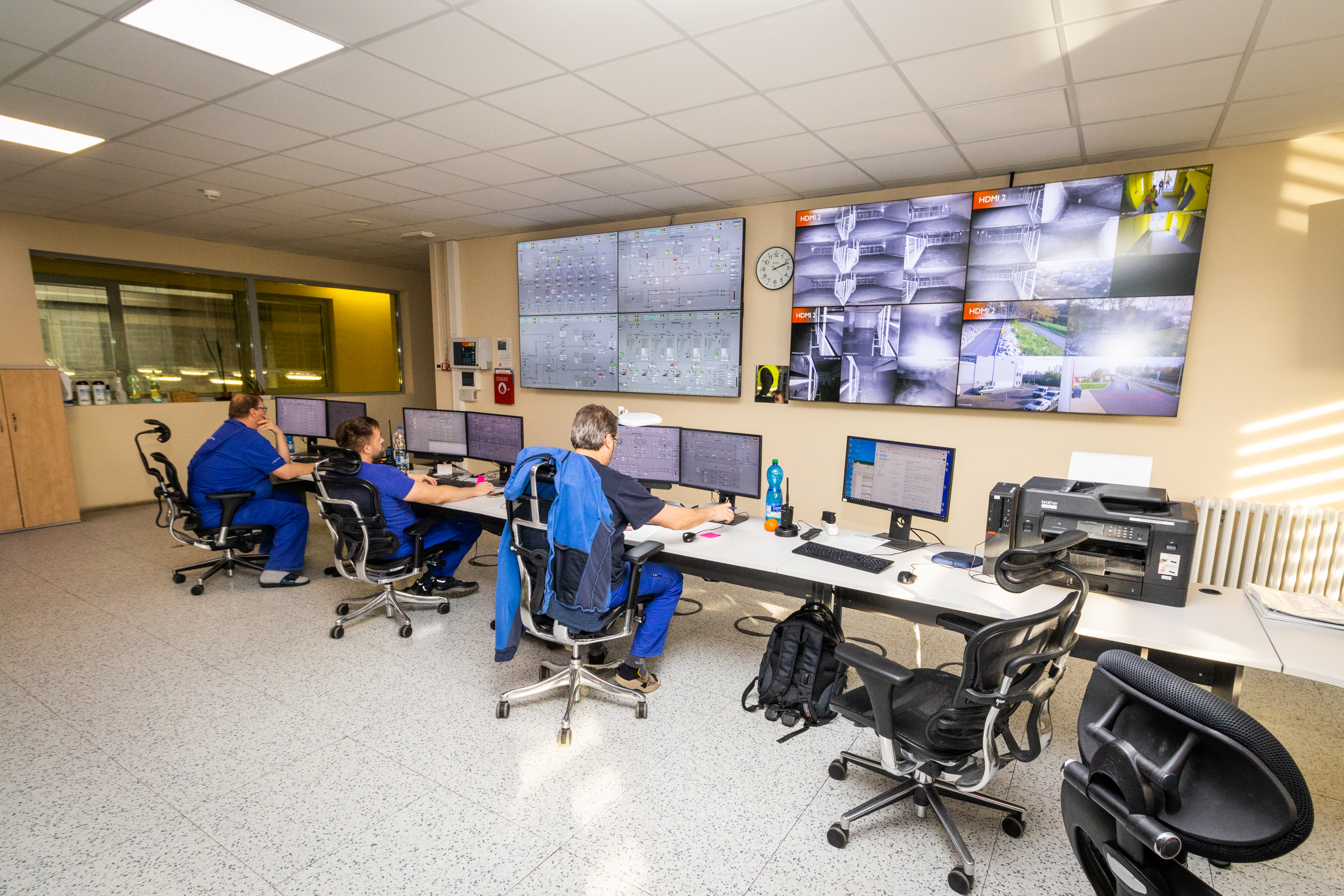 |  05
Sdružení oboru vodovodů a kanalizací ČR, z.s.  |  Praha
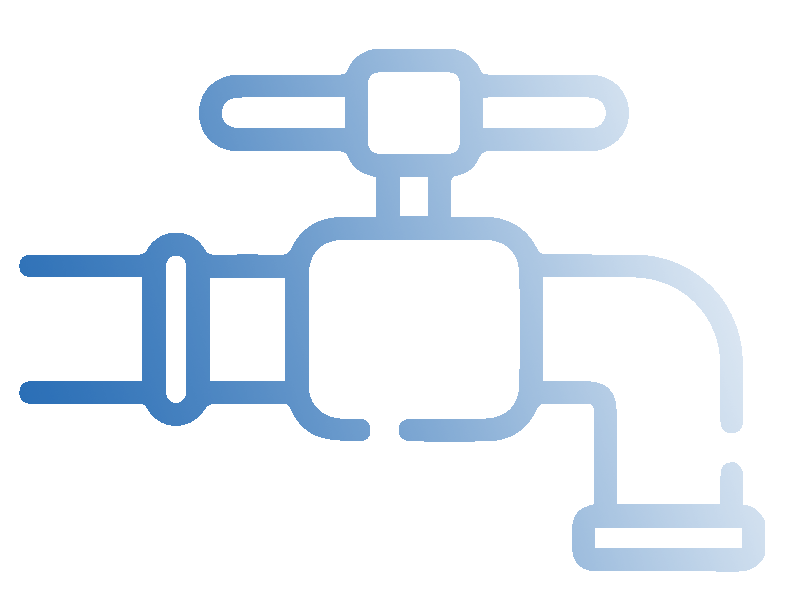 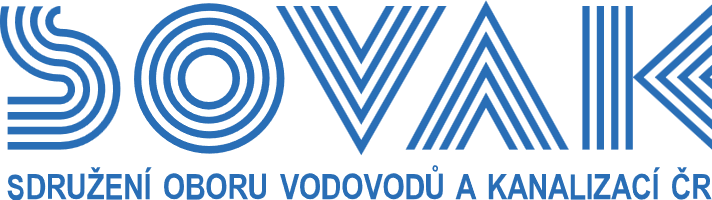 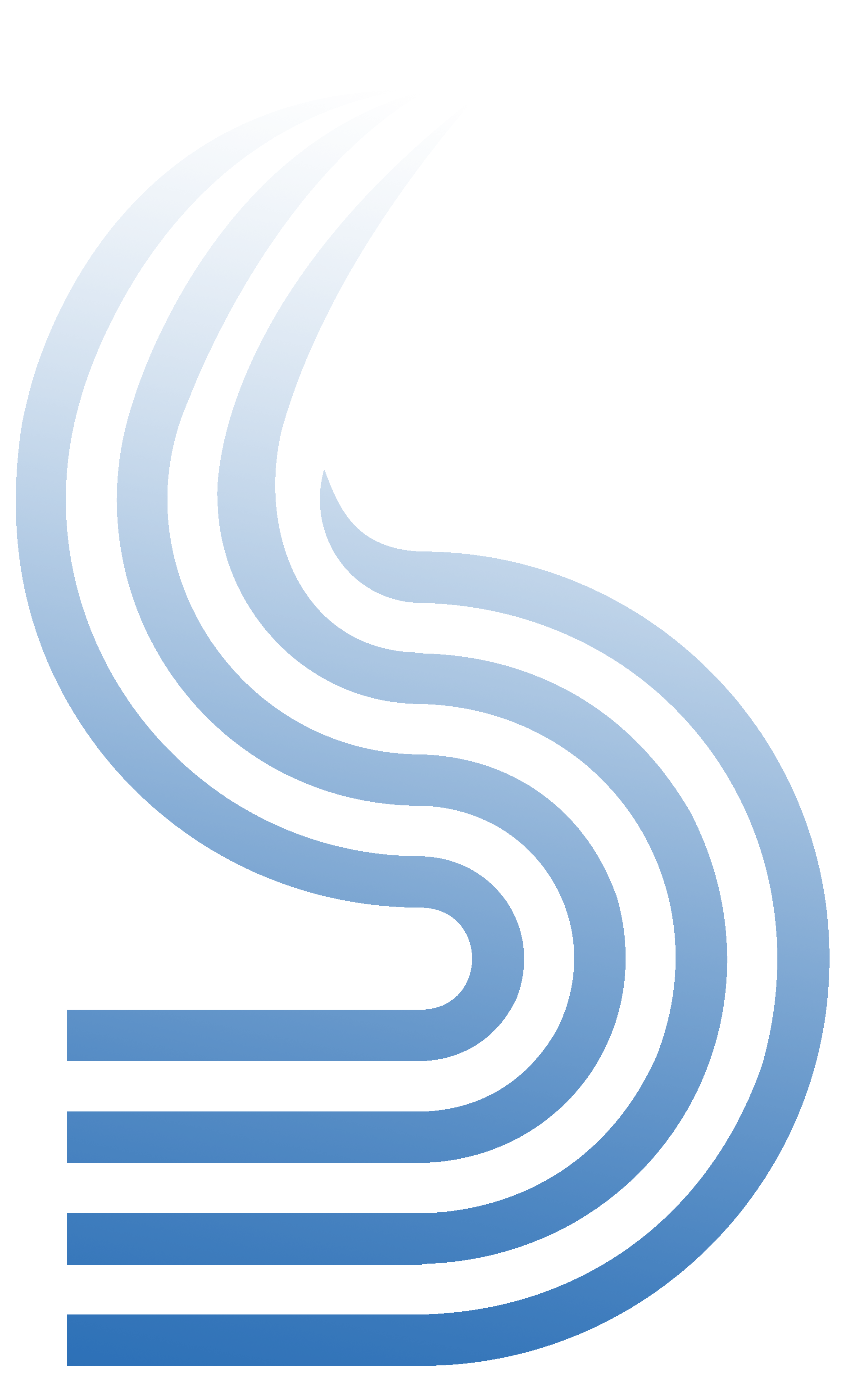 Zatížení vodárenského oboru
Primárním úkolem je zajistit bezpečnou dodávku kvalitní pitné vody a odvedení a vyčištění odpadní vody, ale…
Rozšířená odpovědnost výrobce – princip znečišťovatel platí je základ, nelze klást nároky na úplném konci řetězce
Posun v kvalitě analytických postupů – nové mikropolutanty, ty je však nutno zakázat u zdroje
Nároky na kvalitu vyčištěné odpadní vody – obor připraven na inovaci a zavádění nových postupů
|  06
Sdružení oboru vodovodů a kanalizací ČR, z.s.  |  Praha
Služba pro obyvatele ČR
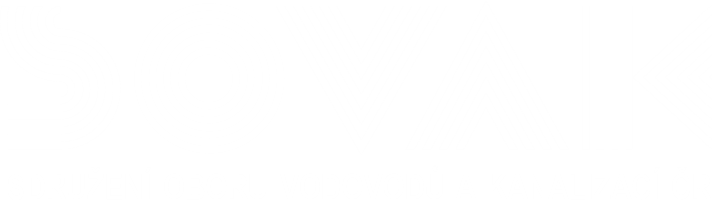 |  07
Statistická data a vývoj VaK v ČR
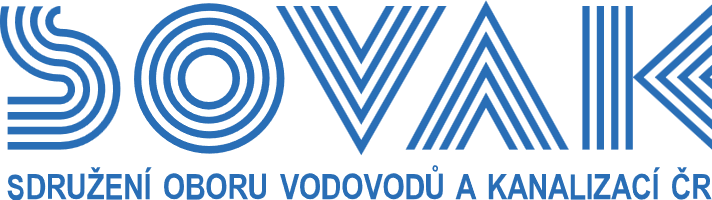 Proč? 
Obor nelze řídit bez jeho důkladné znalosti a to zaručuje právě znalost dat, 
základem je „měřit a měřit správně“.

Časové řady za období 30 let 1989 – 2021 jsou čerpány z oficiálních ročenek vydaných Ministerstvem zemědělství a Ministerstvem životního prostředí České republiky.
Porovnání dat ČR a dalších evropských zemí čerpáno z dat získaných asociací EurEau jejímž je SOVAK ČR členem již 17 let (od roku 2006).

V ČR jsou systematicky po dlouhou dobu a na centrální úrovni sbírána data popisující komplexně situaci v oboru VaK, např. voda vyrobená je měřena od 50 let 20. stol – tedy cca 70 let.

Odevzdání dat jednotlivých subjektů je povinné a dáno platnou českou legislativou, přestože ne všechny subjekty plní povinnosti v plném rozsahu, je zde rostoucí tlak regulátora a situace se průběžně zlepšuje.
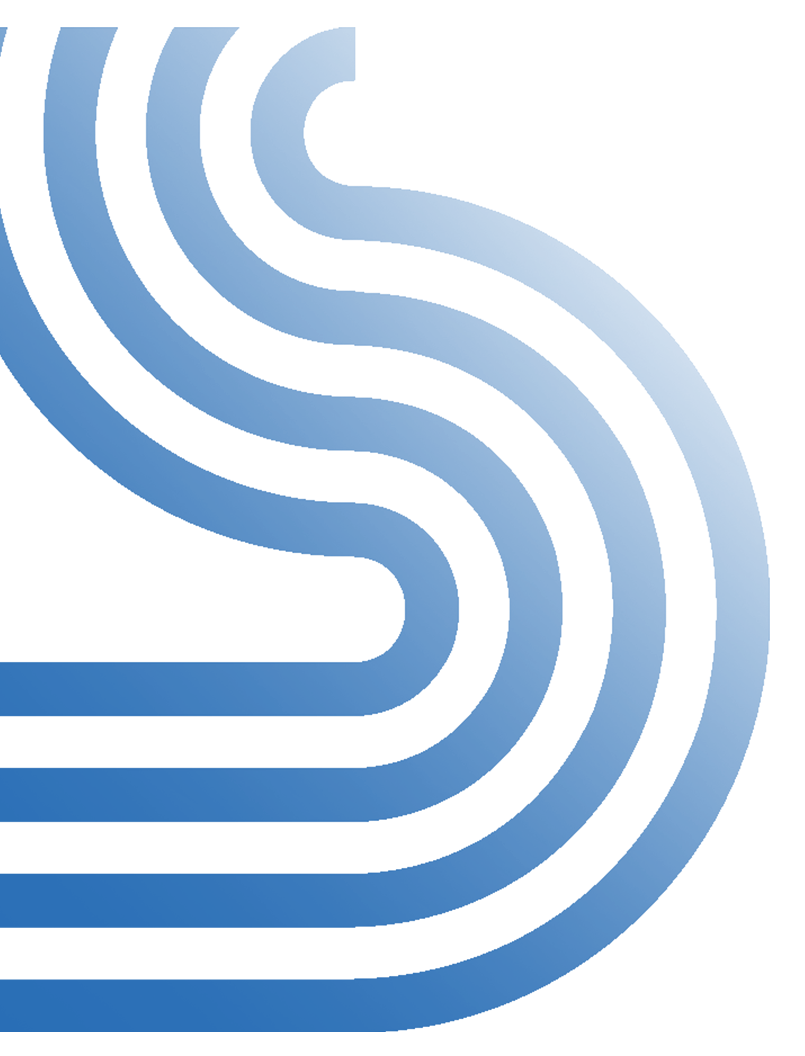 Následující grafy ukazují cílenou a dlouhodobou práci oboru VaK
|  08
Sdružení oboru vodovodů a kanalizací ČR, z.s.  |  Praha
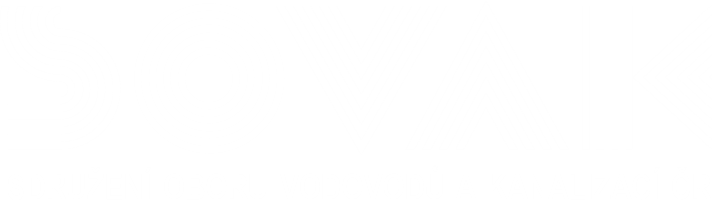 |  09
[Speaker Notes: od roku 2004 denní spotřeba na osobu pod 100 l/den]
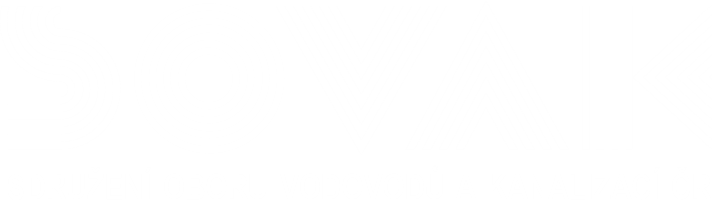 |  10
[Speaker Notes: od roku 2004 denní spotřeba na osobu pod 100 l/den]
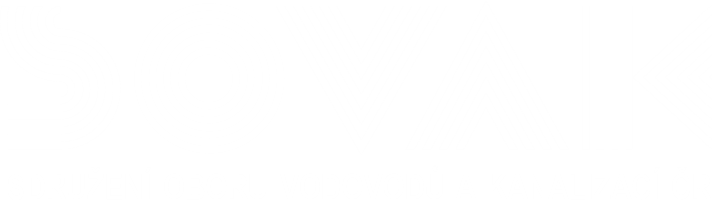 |  11
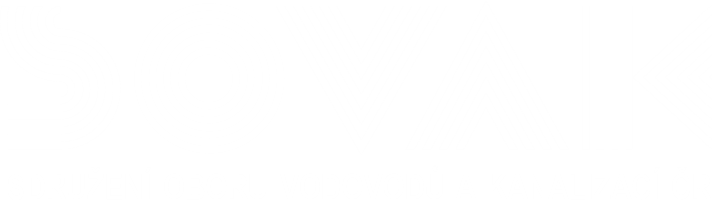 |  12
Sdružení oboru vodovodů a kanalizací ČR, z.s.  |  Praha
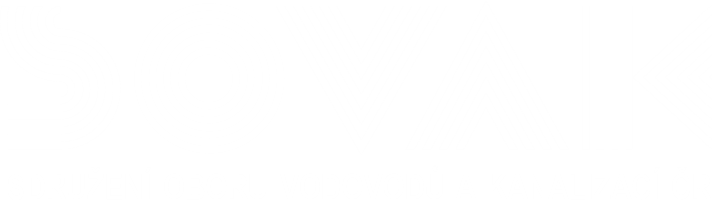 100 l/os/den
|  13
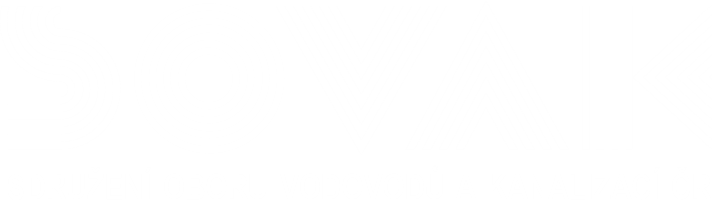 |  14
[Speaker Notes: od roku 2004 denní spotřeba na osobu pod 100 l/den]
Délka vodovodní a kanalizační sítě v zemích EU
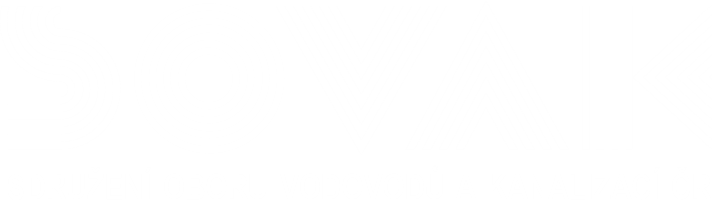 Ztráty vody v zemích EU
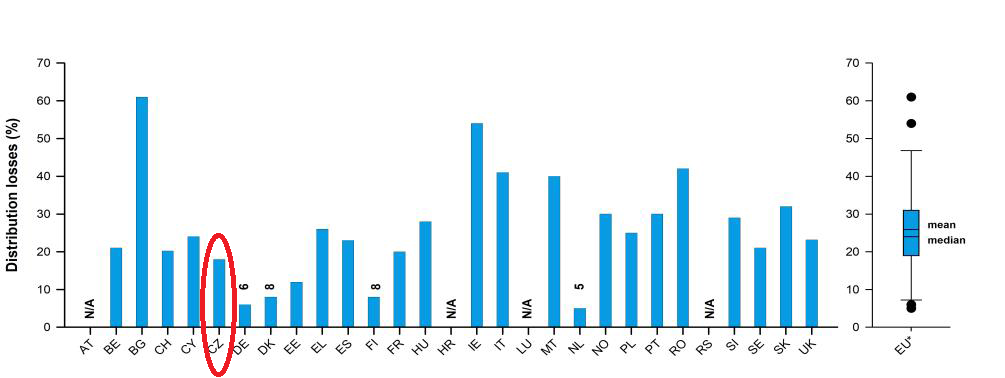 |  15
[Speaker Notes: od roku 2004 denní spotřeba na osobu pod 100 l/den]
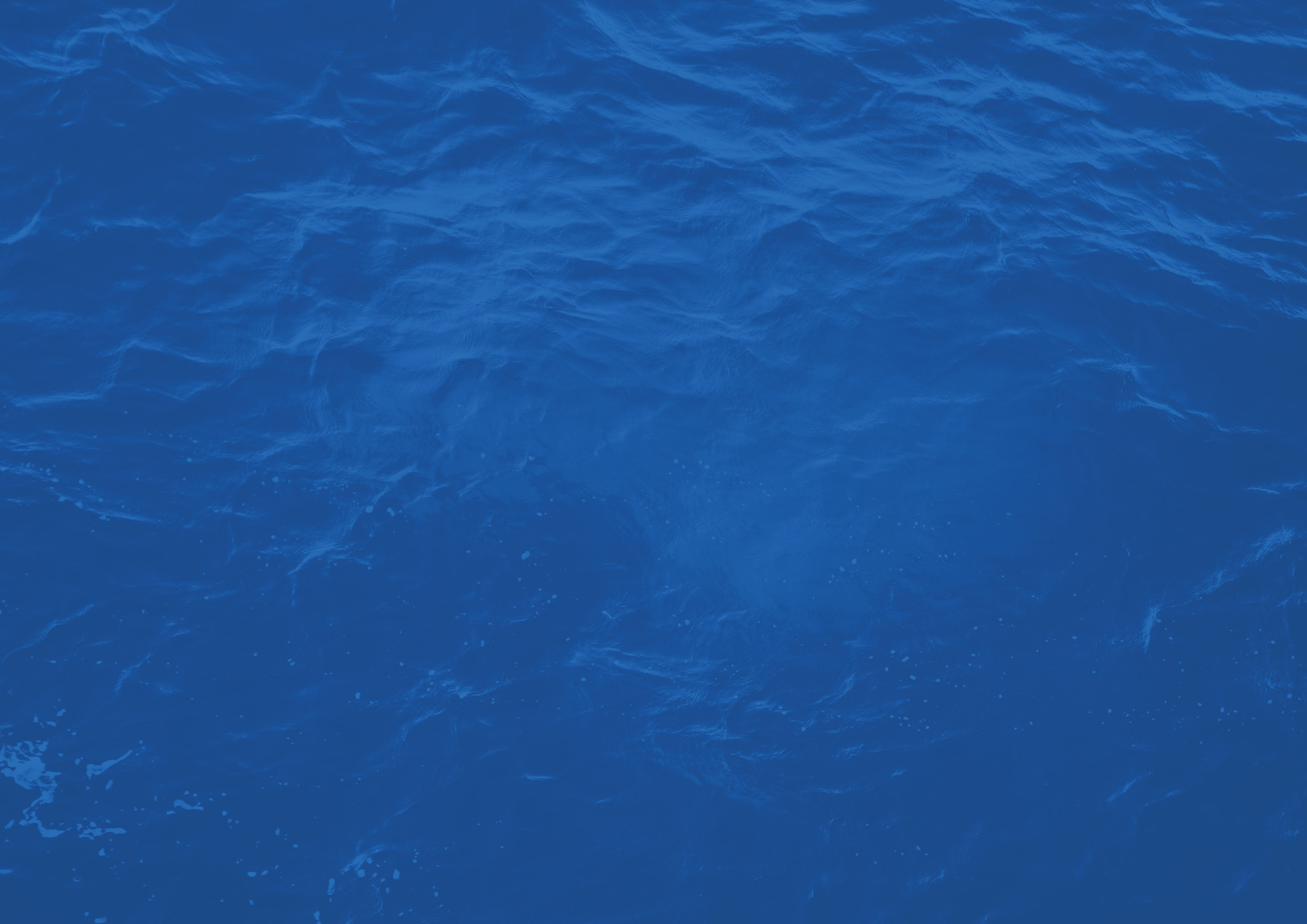 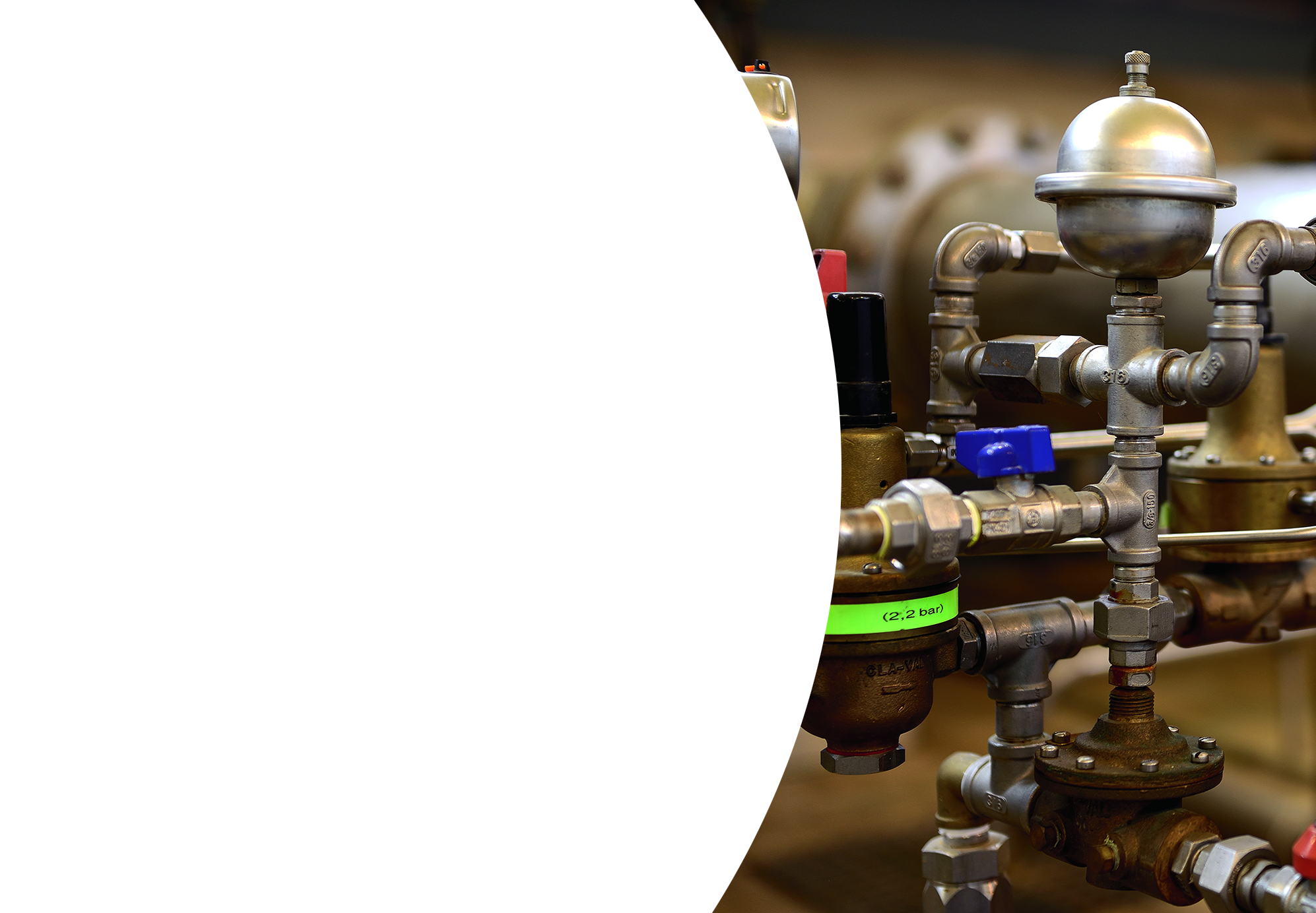 02
Kam směřujeme?
www.sovak.cz
Poziční dokument - Hlavní cíle pro obor do roku 2030
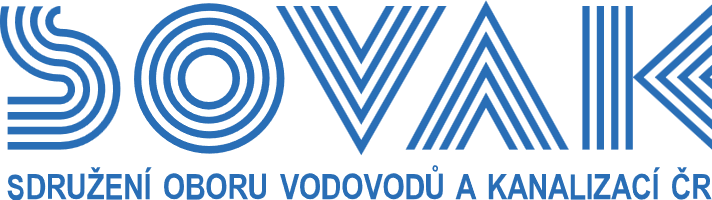 Poskytování bezpečných a spolehlivých vodohospodářských služeb. 
Ochrana vodních zdrojů  jako zranitelného strategického zdroje. 
Podpora hodnoty vodohospodářských služeb k zajištění dlouhodobě udržitelného financování.
Posun k vodohospodářským službám, které jsou šetrné ke zdrojům a jsou klimaticky neutrální.
Posílení ochrany vodních zdrojů a odolnosti vodohospodářských služeb z hlediska přírodních katastrof, vývoje klimatu, ekonomiky, legislativy a dalších bezpečnostních rizik.
Extrémní hydrologické jevy a přírodní katastrofy.
Bezpečnostní rizika.
Ekonomika a legislativa.
Podpora vody v oběhovém hospodářství.
Umožnění inovací a inspirování profesionálů ke splnění současných i budoucích výzev.
Správa dlouhodobých aktiv v rychle se měnícím prostředí.
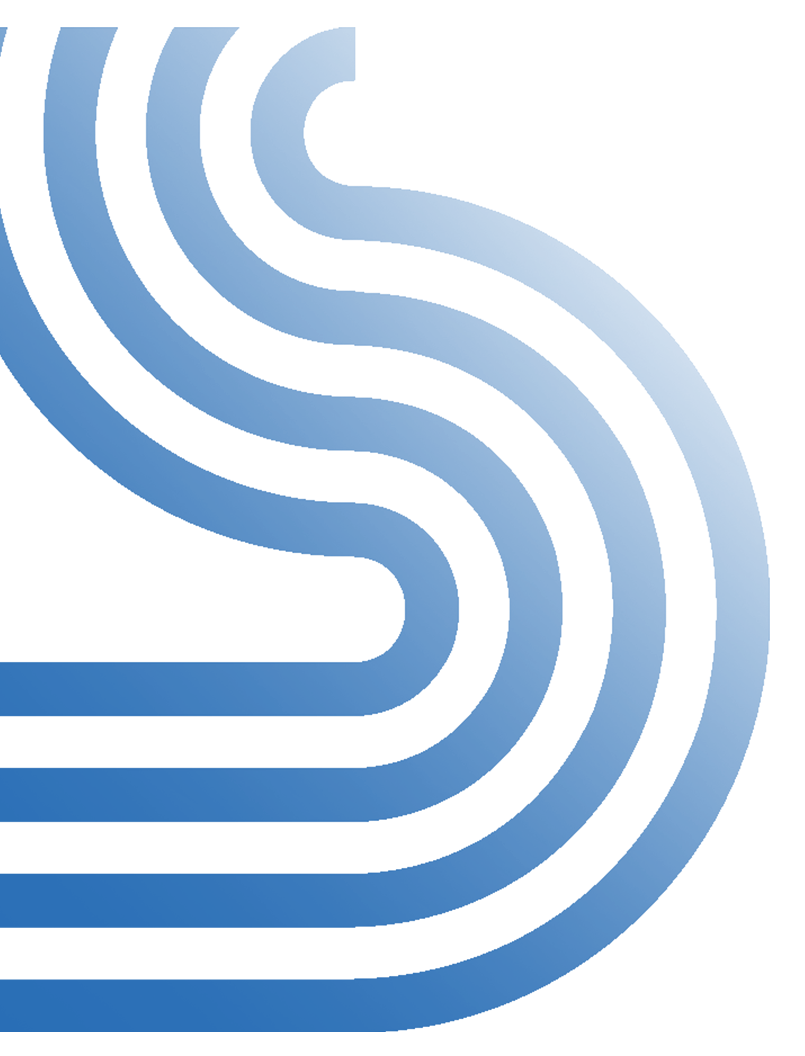 |  17
Sdružení oboru vodovodů a kanalizací ČR, z.s.  |  Praha
Index využívání vody (WEI+)
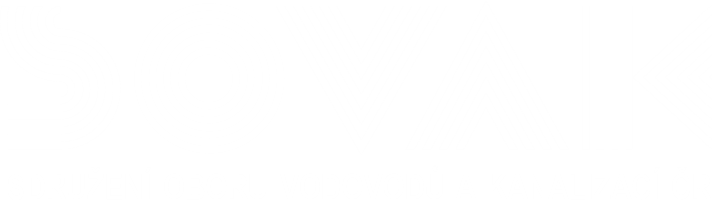 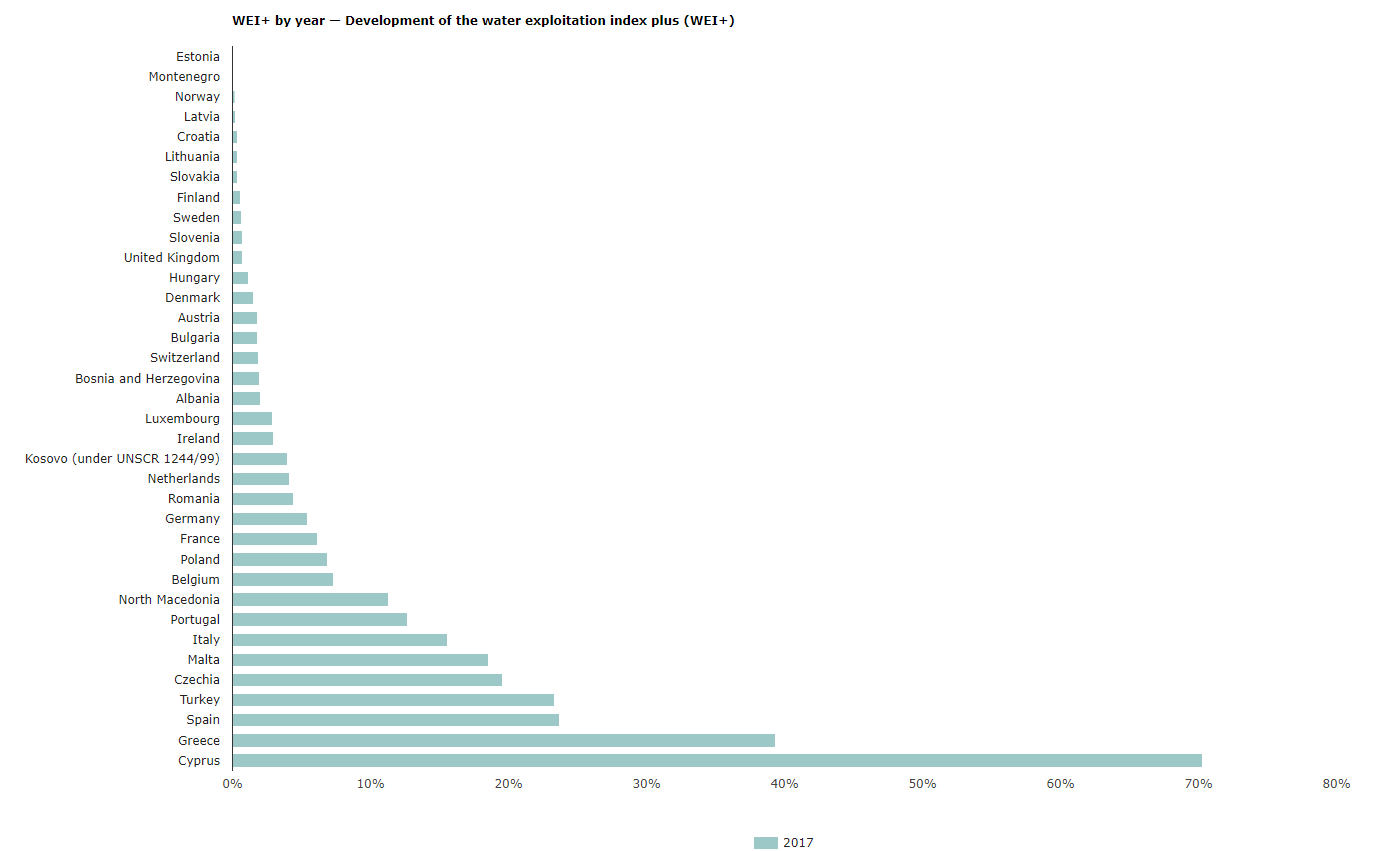 Jedná se o měřítko celkové spotřeby sladké vody jako procentní podíl obnovitelných zdrojů sladké vody (podzemní a povrchové vody) v daném čase a místě. Vyčísluje, kolik vody se odebírá a kolik vody je v daném území disponibilní.
ČR na 5. pozici ve využití zdrojů vody v Evropě!!!
|  18
Sdružení oboru vodovodů a kanalizací ČR, z.s.  |  Praha
Kde potřebujeme zlepšení?
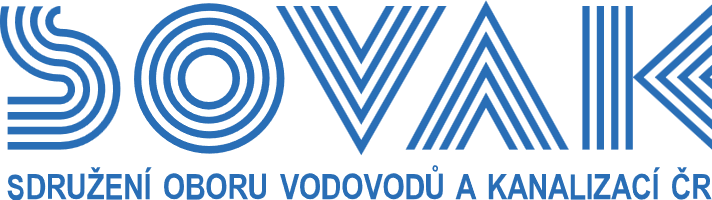 Jedním z hlavních, dlouhodobých a stále se prohlubujících problémů oboru je velká atomizace, kterou potvrzuje i Zpráva z benchmarkingu, vydávaná každoročně MZe.

Z pohledu SOVAK ČR ovlivněna:
Nevhodnou dotační politikou,
Část municipalit pracuje spíše politicky a nevhodně využívají nastavení oboru,
Regulace důrazně dohlíží na velké subjekty a přehlíží nedostatky malých, kterých je však z hlediska. množství nezanedbatelné množství

Stále přetrvávají rozdíly mezi povinnostmi kladenými na velké a malé provozovatele.
Stejně tak je i nadále velký rozdíl ve schopnostech provozovat a spravovat vodárenskou infrastrukturu mezi velkými a malými provozovateli.
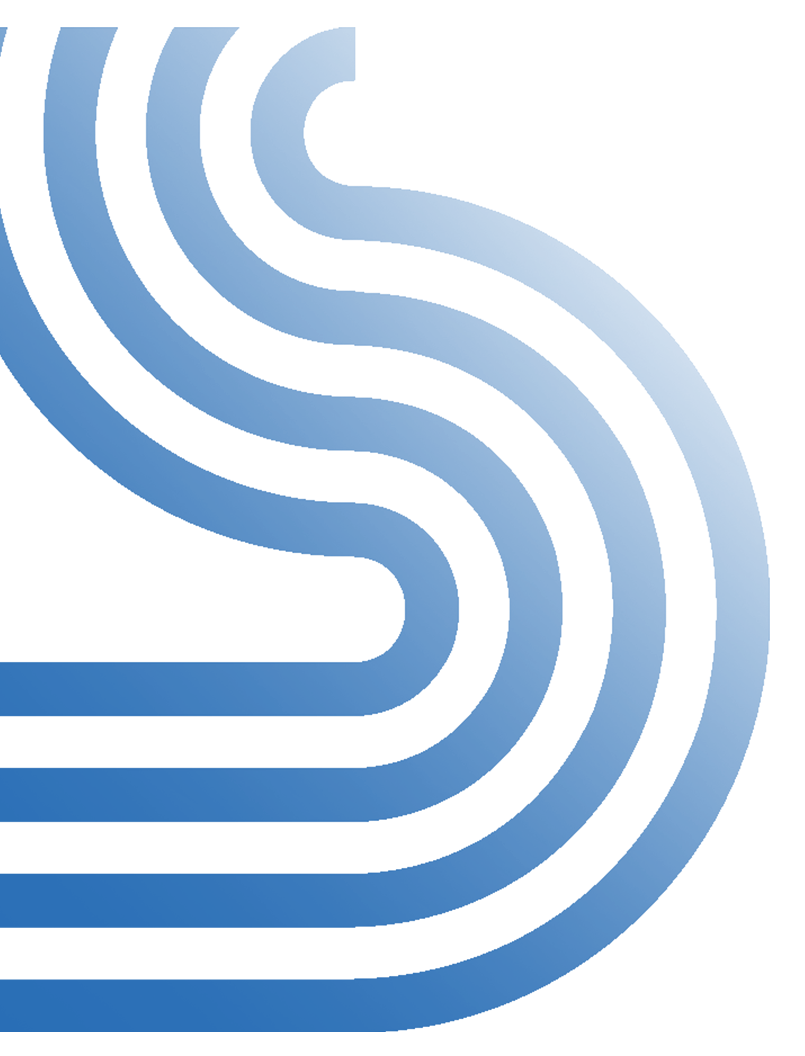 „Koncový zákazník“ je stejný u velkého i malého provozovatele. Nestejné nároky na odlišné velikosti provozní či vlastnické struktury vedou k tomu, že někteří zákazníci mají zajištěnou kvalitnější a bezpečnější službu, což není správně!
Nezbytná je změna vedoucí k ochraně zákazníka!
|  19
Sdružení oboru vodovodů a kanalizací ČR, z.s.  |  Praha
Evropa – změny v legislativě jako výzva?
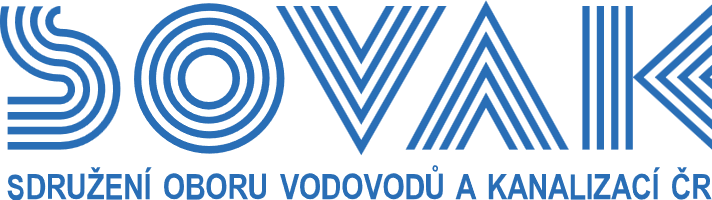 Rámcová směrnice o vodě (WFD)
Směrnice o jakosti vody pro lidskou potřebu (DWD) – nové nastavení – zvýšení četnosti vzorků i pro provozovatele pod 100 m3/den
Směrnice o bezpečnosti sítí a informačních systémech (NIS		NIS2)  - střední/velký podnik, zásobuje více než 50 000 EO
Green Deal – fit for 55
ELD – Směrnice o odpovědnosti k životnímu prostředí
EQSD – Směrnice o normách environmentální kvality
EED – Směrnice o energetické účinnosti
RED – Směrnice o obnovitelných zdrojích energie
CERD – Směrnice o odolnosti kritických subjektů
Směrnice o čištění městských odpadních vod (UWWTD) – novela – např. zpřísnění limitů pro provozovatele nad 10 000 EO (revize ukončena)
Kaly (SSD)
Nařízení o taxonomii – 2020/852 – nově se týká podniků s 250 a více zaměstnanci a obratem větším než 40 mil. EUR, popř. bilanční sumou nad 20 mil. EUR.
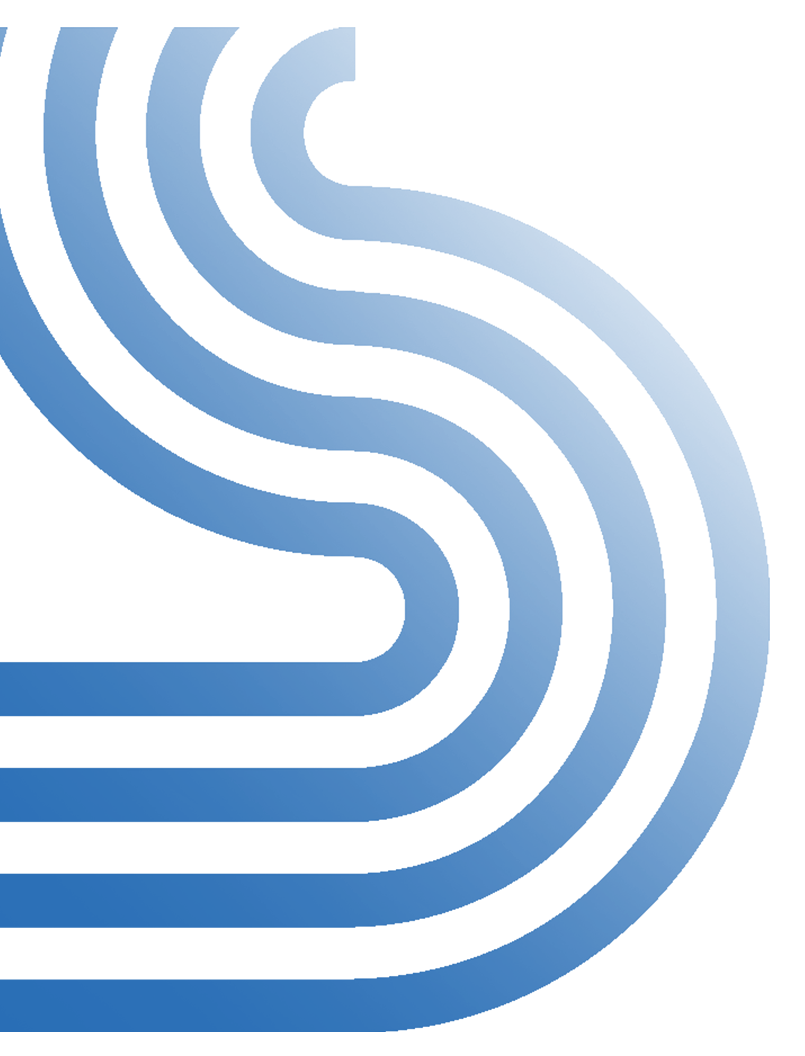 |  20
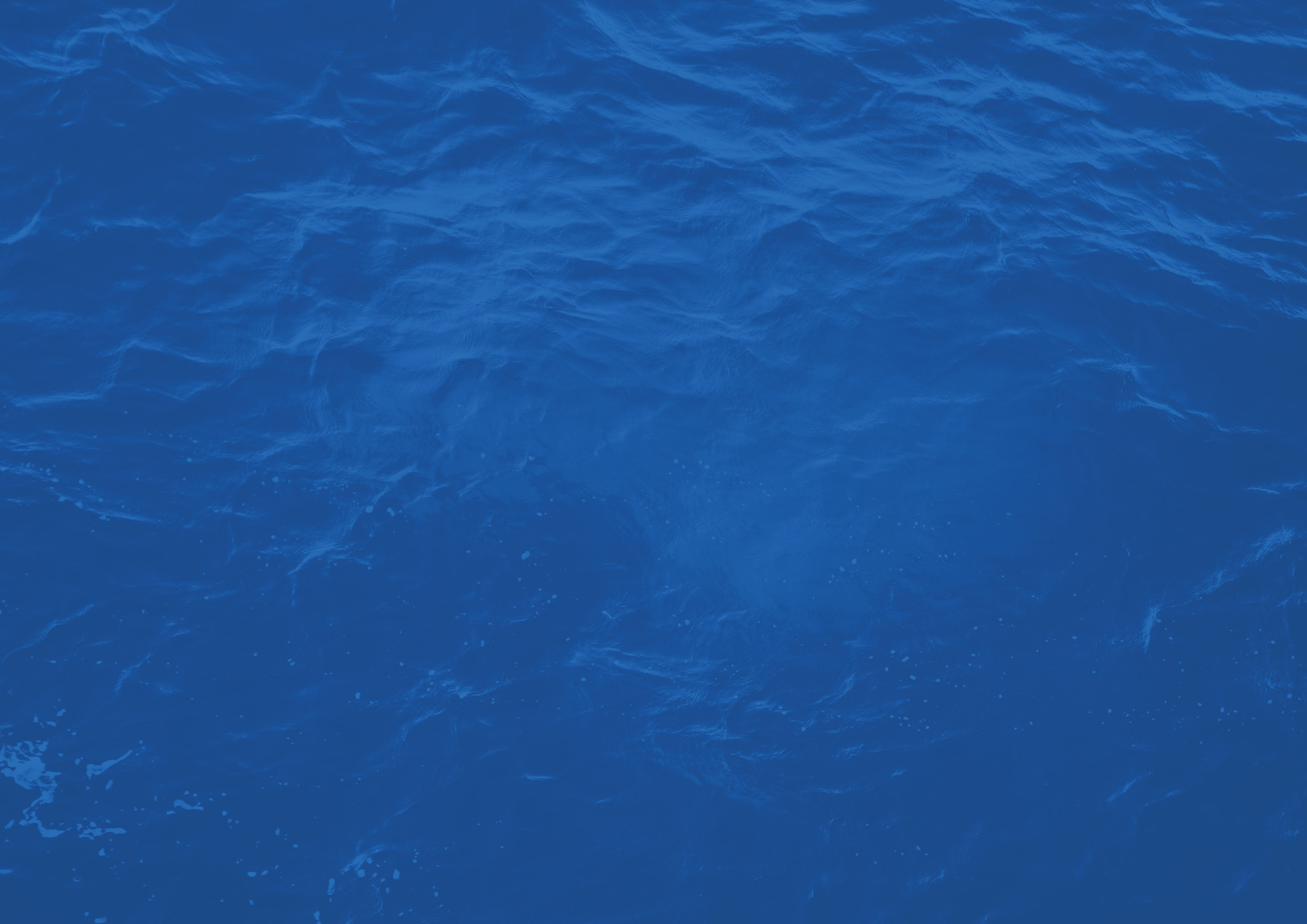 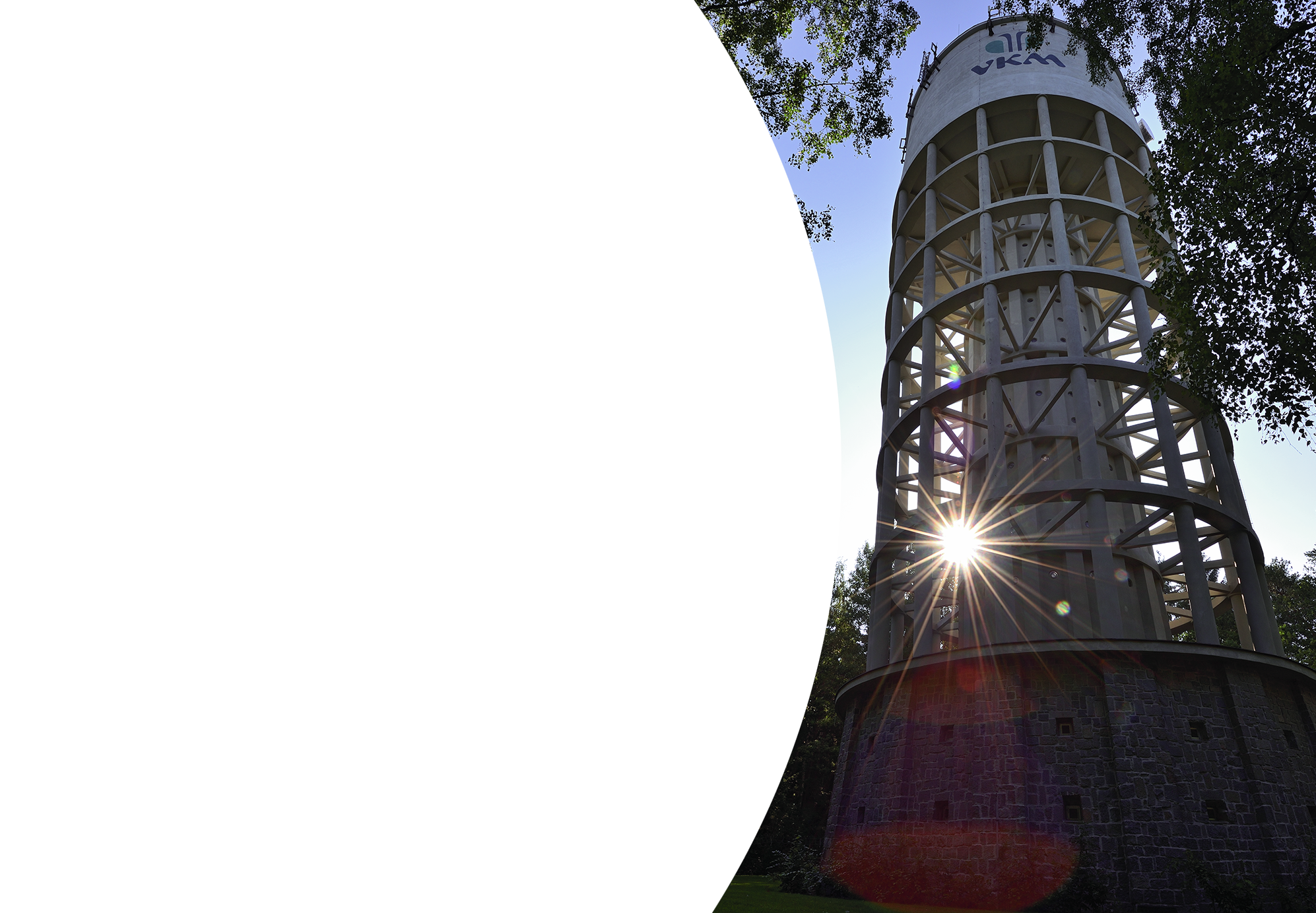 03
SOVAK ČR a jeho role
www.sovak.cz
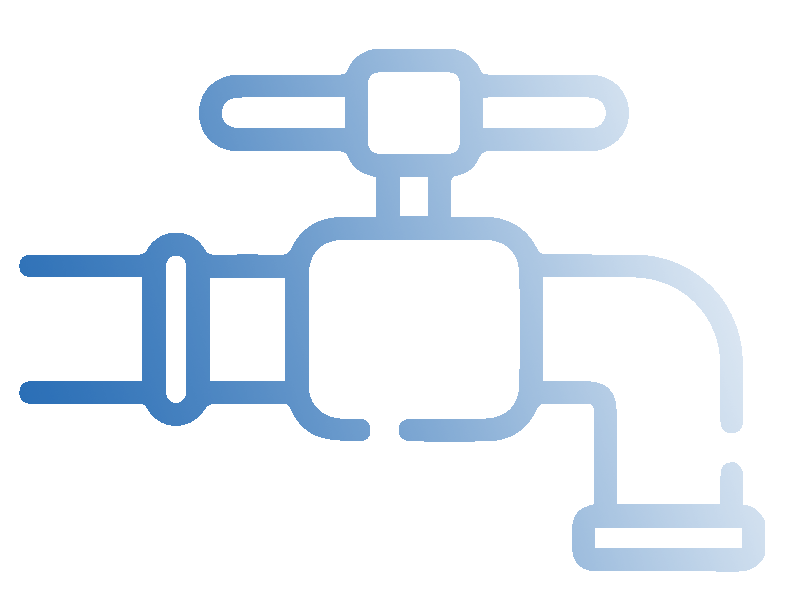 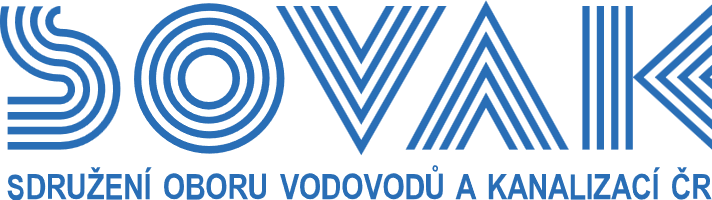 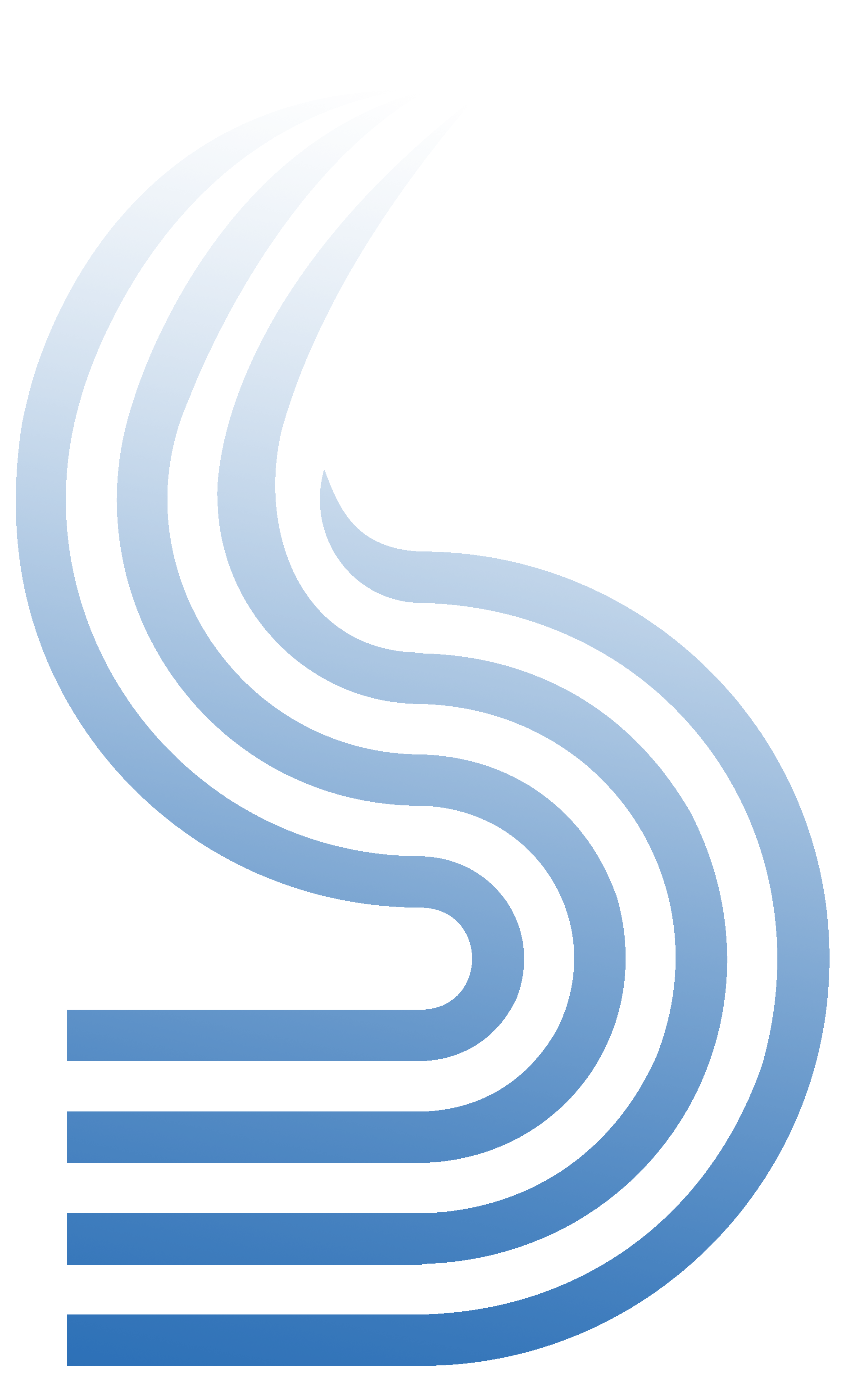 Kdo jsme…
34 let (od roku 1989) SOVAK ČR sdružuje právnické a fyzické osoby, které zajišťují v České republice:
Zásobování pitnou vodou
Odvádění a čištění odpadních vod
Správu či provoz vodovodů a kanalizací pro veřejnou potřebu
Výstavbu, rozvoj a vlastnictví vodohospodářské infrastruktury
116 řádných členů
128 přidružených členů
Zásobování kvalitní pitnou vodou pro více jak 9 mil. obyvatel
Odvádění a čištění odpadních vod pro téměř 8 mil. obyvatel
SOVAK ČR je apolitická a ryze oborná organizace
|  22
Sdružení oboru vodovodů a kanalizací ČR, z.s.  |  Praha
Hlavní úkoly SOVAK ČR
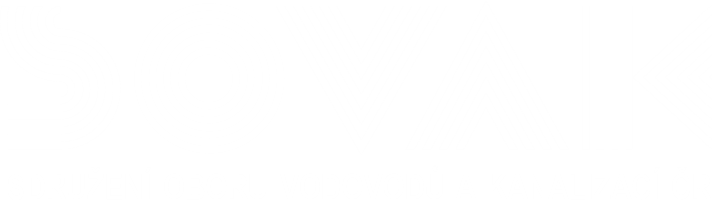 |  08
|  23
Sdružení oboru vodovodů a kanalizací ČR, z.s.  |  Praha
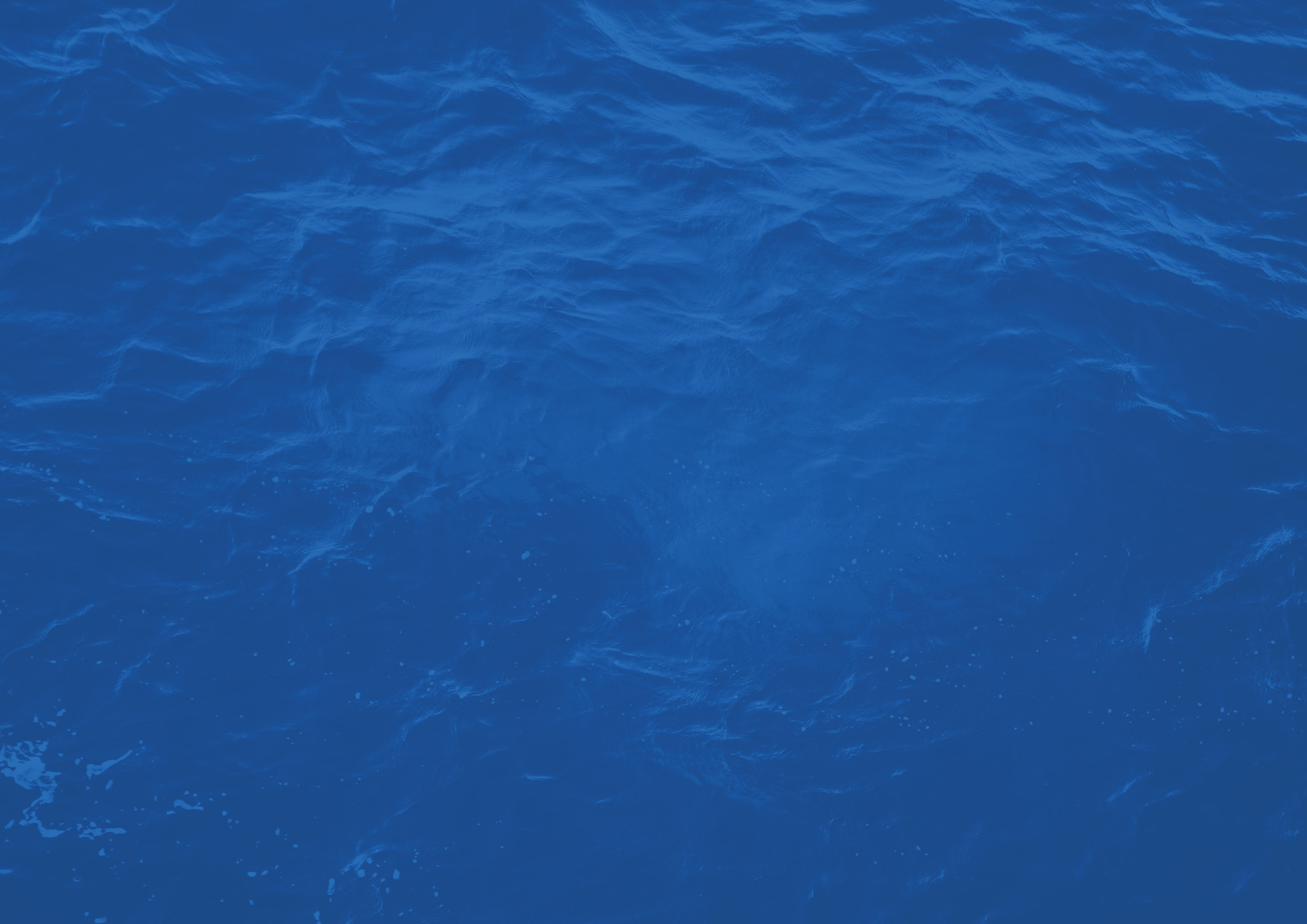 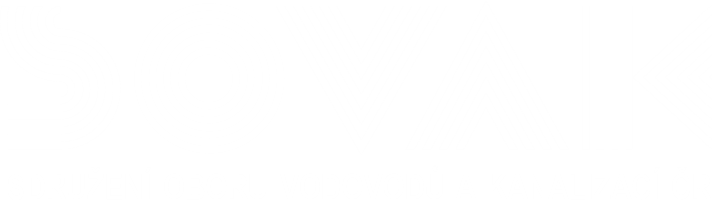 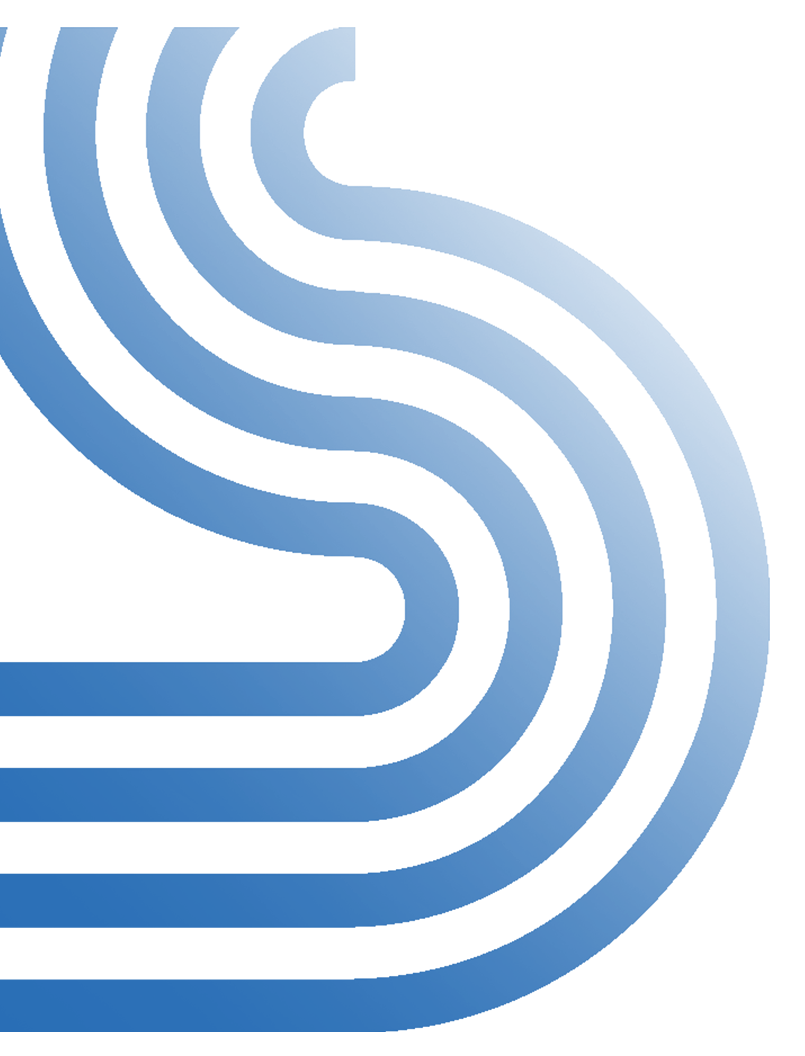 Děkuji
za pozornost.
Sdružení oboru vodovodů a kanalizací ČR, z.s. 
Novotného lávka 200/5 
110 00 Praha 1
T: 221 082 207  /  221 082 346 
E: sovak@sovak.cz  /  www.sovak.cz